Эффективные формы и методы формирования нравственных качеств учащихся в системе работы классного руководителя
Нравственное воспитание будет осуществлено в том случае, если:
В содержание внеклассной работы будут включены компоненты способствующие формированию нравственного сознания, чувств, мышления.
Будут использоваться различные виды, формы и методы нравственного воспитания.
Учитель личным примером будет способствовать воспитанию нравственности.
Основные требования к  подросткам:
что, 
как, 
кого, 
с кем, 
за что 
знать, 
уметь, 


любить, 
дружить, 
трудиться, 
бороться, 
беречь, 
помогать, 
творить.
Методы нравственного воспитания:
методы формирования сознания
(рассказ, объяснение, разъяснение, лекция, этическая беседа, внушение, диспут, доклад, пример); 
методы организации деятельности информирования опыта поведения 
(упражнение, поручение, воспитывающие ситуации); 
методы стимулирования 
(соревнование, поощрение, наказание)
За период работы проведены разнообразные классные часы и воспитательные дела:
«Помогай окружающим людям».
«Взаимное уважение».
«Мы и наши права».
«Мы все такие разные».
«Вавилонская башня».
«Не позволяй душе лениться».
«Толерантность : что это?»
«Уроки этикета».
«Турнир вежливости».
«Мы все такие разные»Классный час о толерантности.
Цель:
Выработать правильное отношение к нравственным ценностям человека.
Учить рассуждать, отстаивать свою точку зрения, задумываться о жизни, ее ценностях, о своем месте, назначении в жизни. Побудить учащихся к непримиримой борьбе с равнодушием.
Воспитывать уважение, терпимость, толерантность. Профилактика экстремизма, терроризма.
«Мы все такие разные.»   6 «В» класс
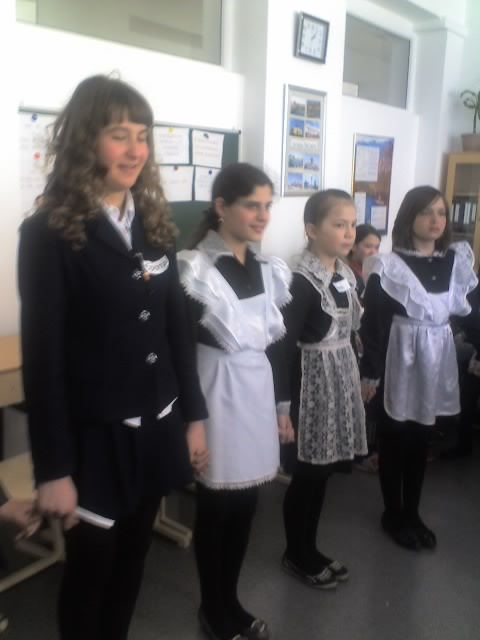 Эпиграф.
«Быть светлым лучом для других,
Самому излучать свет - вот  высшее счастье 
для человека , какого он  только может достигнуть .
Лишь тогда человек будет ощущать радости  и страдания всего человечества 
и только тогда 
Будет действительно ЧЕЛОВЕК.»

Ф. Э. Дзержинский
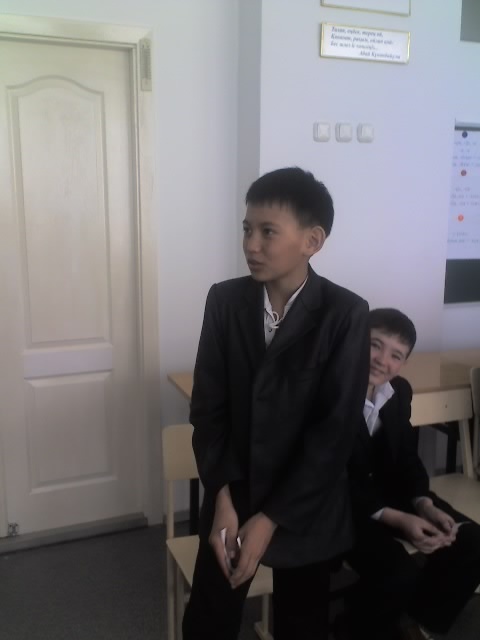 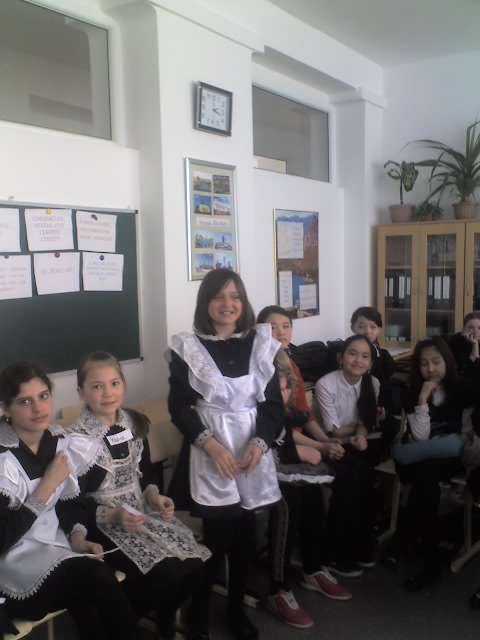 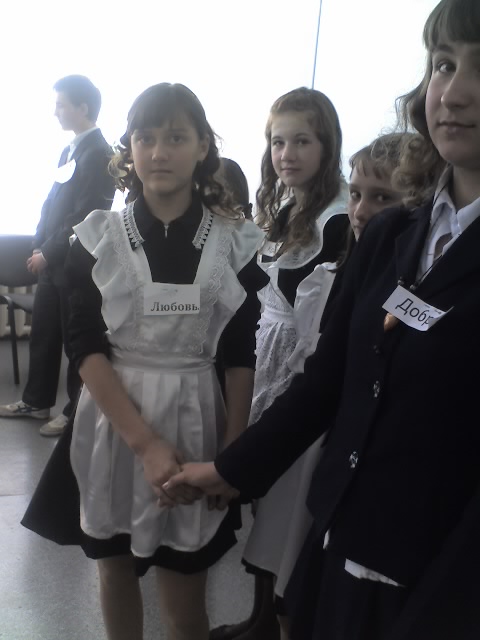 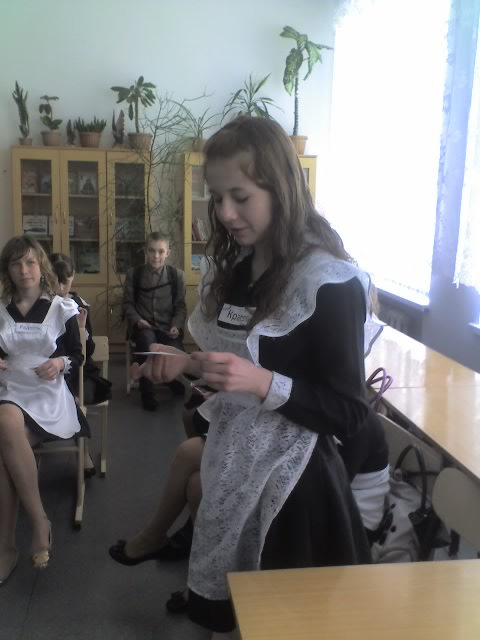 Луч, луч золотой,Луч, луч, везде со мной.Добро в тебе. Добро во мне.Добро кругом, добро – везде.
« Стараясь о счастье других, мы находим собственное счастье.»  1 век до н.э. Платон
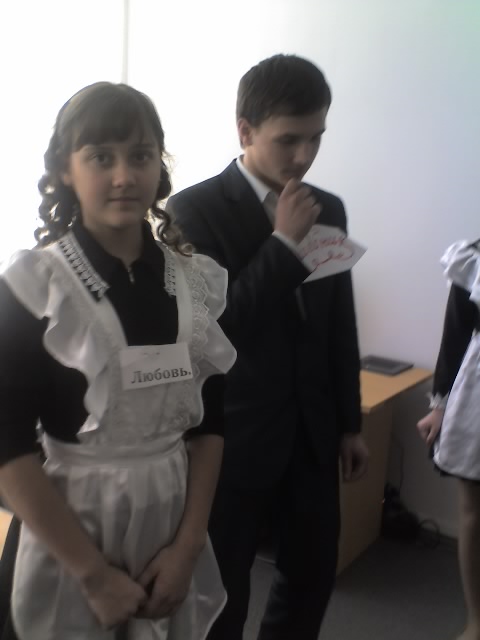 1 век наше эры римский философСенека:
« Человек , который думает только о себе,
   Ищет во всем своей выгоды, 
    не может быть счастлив .
   Хочешь жить для себя,
   живи для других.»
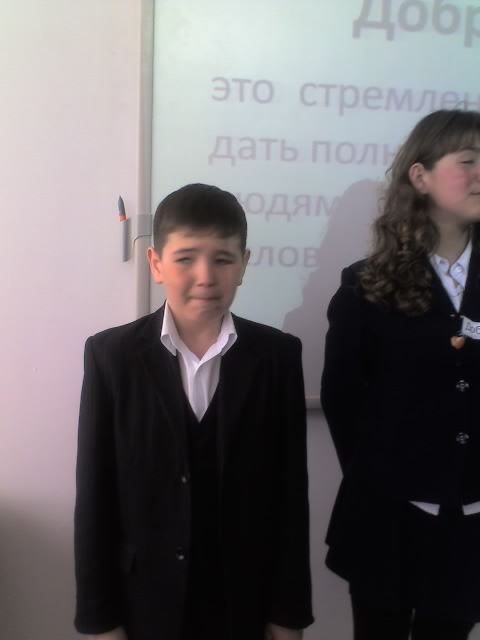 Игра: «Волшебная лавка.»
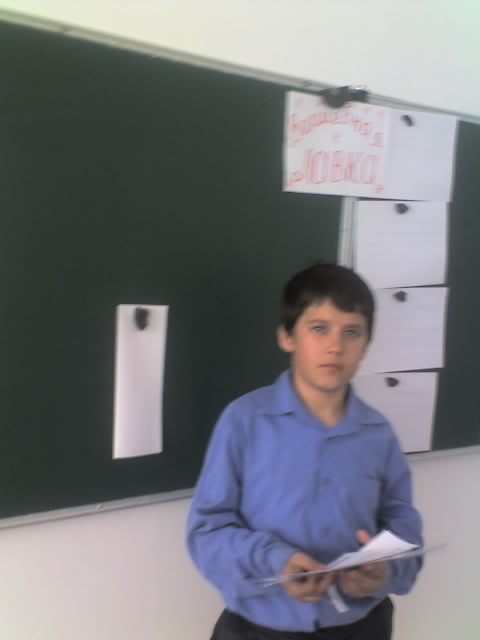 Терпение.
Чуткость.
Доброта.
Уважение.
Доброжелательность.
Понимание
Сострадание.
Прощение.
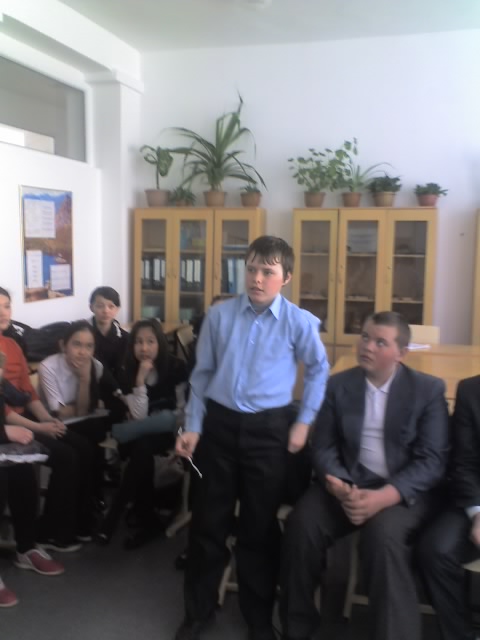 Сказка: «Любовь и доброта.»
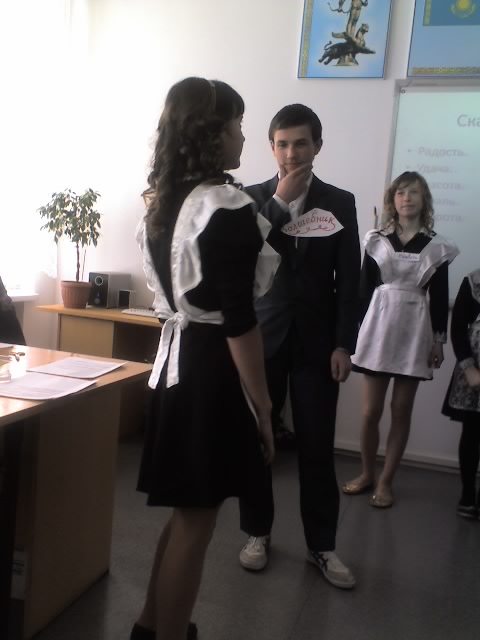 Радость.
Удача.                               
Красота. 
Печаль.
Доброта
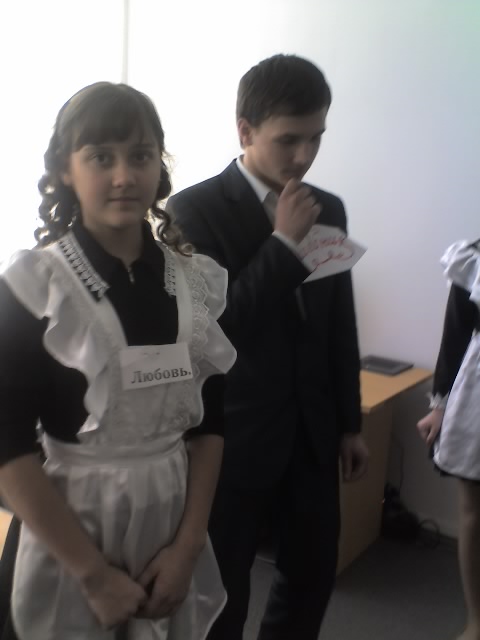 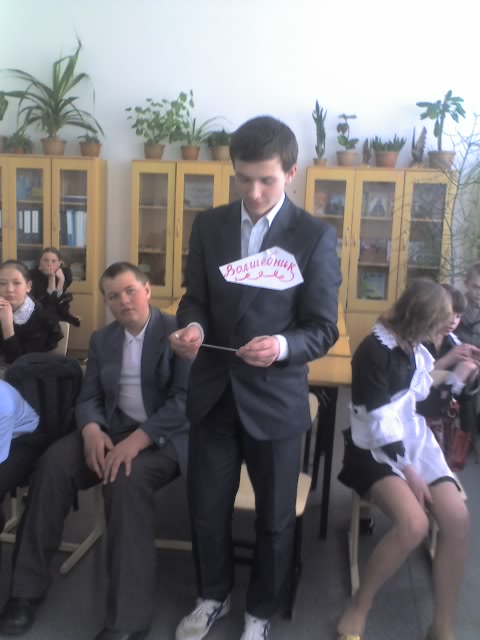 Доброта.
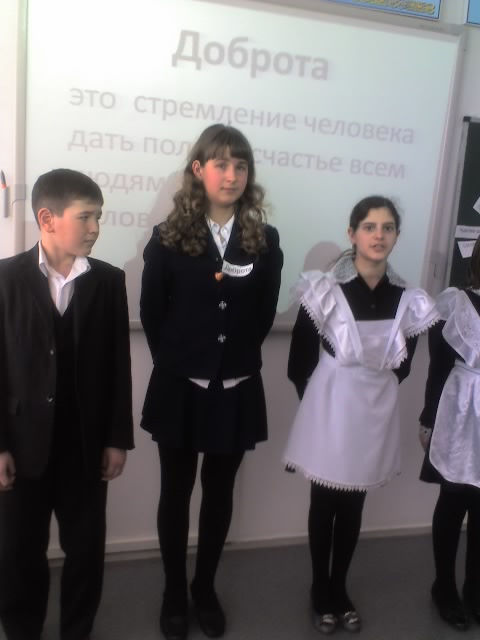 Доброжелате
  льность.
Внимание друг к другу.
Милосердие.
Толерантность.
Толерантность-
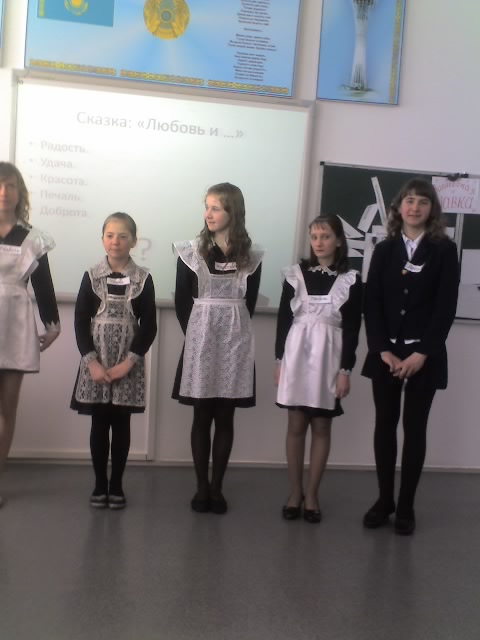 это признание прав других людей на их жизнь и существование, терпимое отношение к ним , к их взглядам, даже если они не совпадают с вашими.
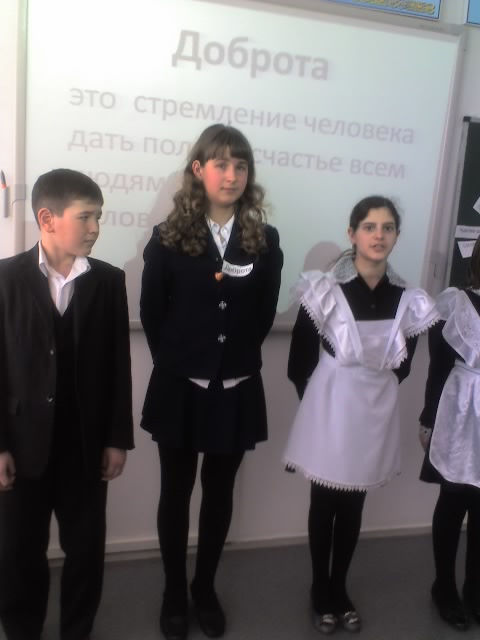 Доброта
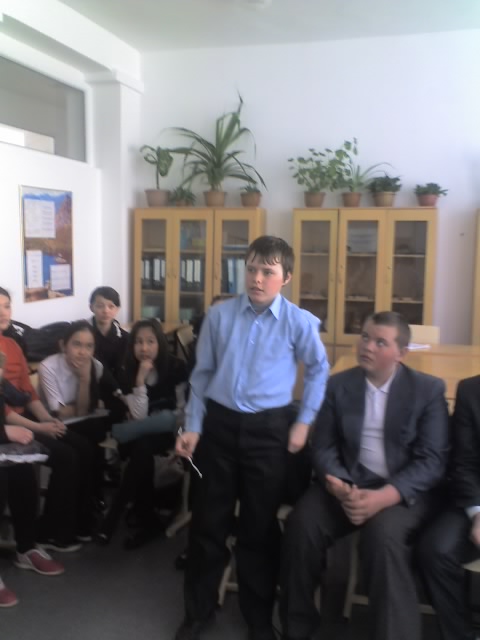 это  стремление человека  дать полное счастье всем людям, всему человечеству.
Терроризм. Экстремизм
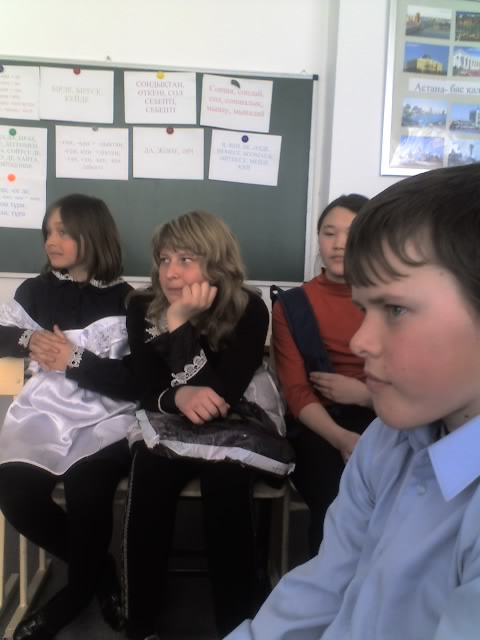 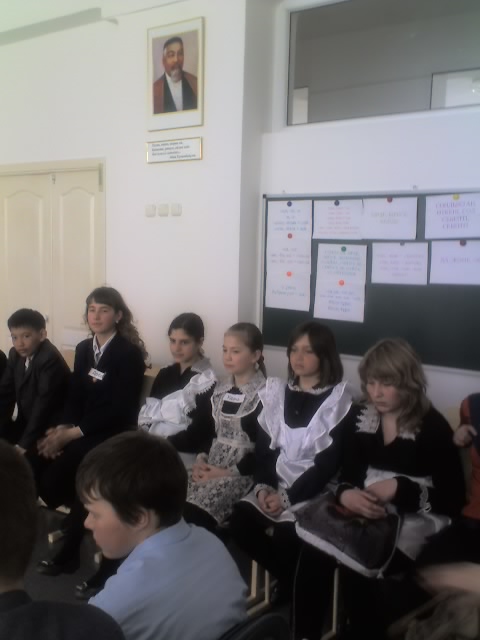 11 сентября СШАтеракт  в торговом центре.
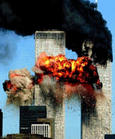 1 сентября 2004 годагород Беслан  в Северной Осетии.
В течении 3 дней террористы удерживали в здании  школы  1128 человек.
В результате теракта погибло 350 человек, 
    из них половина погибших – это дети.
  Свыше 500 человек были ранены.
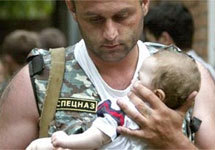 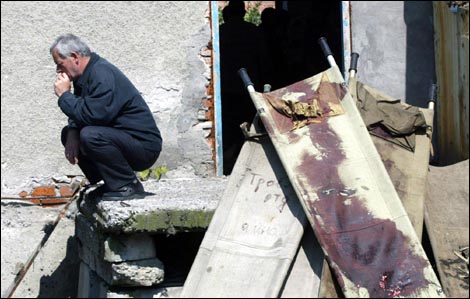 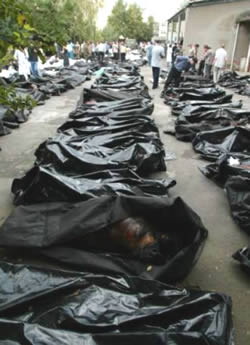 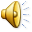 Ч. Диккенс :
« Человек  не должен никогда сходить с широкой дороги чести , даже  под благовидным предлогом , 
    что цель оправдывает средства. 
   К благородной цели всегда можно 
    прийти честным путем.
   А если  нельзя , значит , и цель недостойна.»
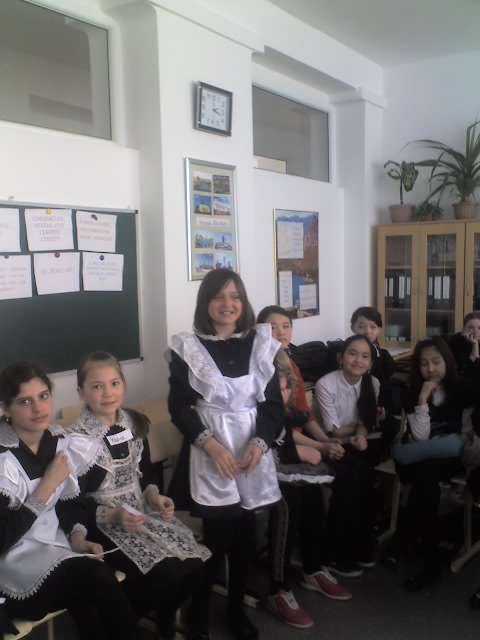 Антуан  де Сент-Экзюпери :
« Можно делить людей на правых и левых,
    на горбатых и не горбатых .
    Любое такое деление не опровергнешь.
    Чего ради нам ненавидеть друг друга?
    Мы все за одно, уносимые одной и той же  планетой.»
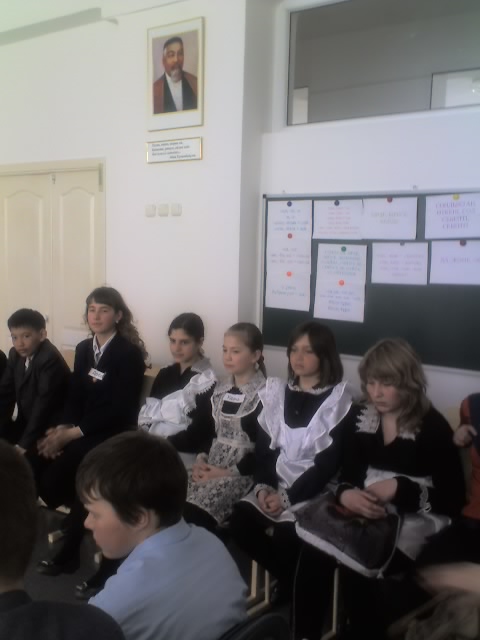 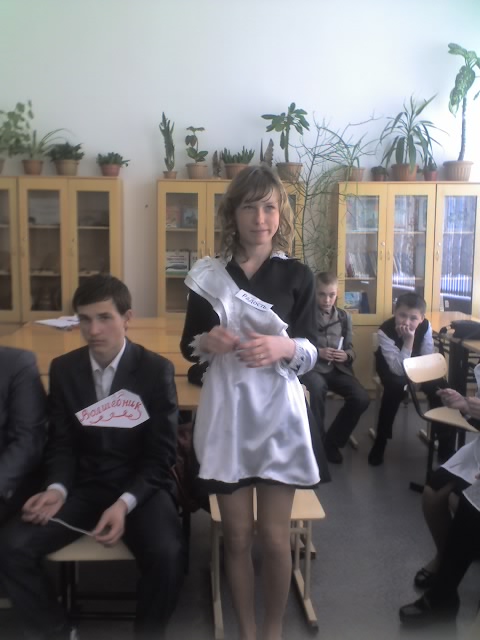 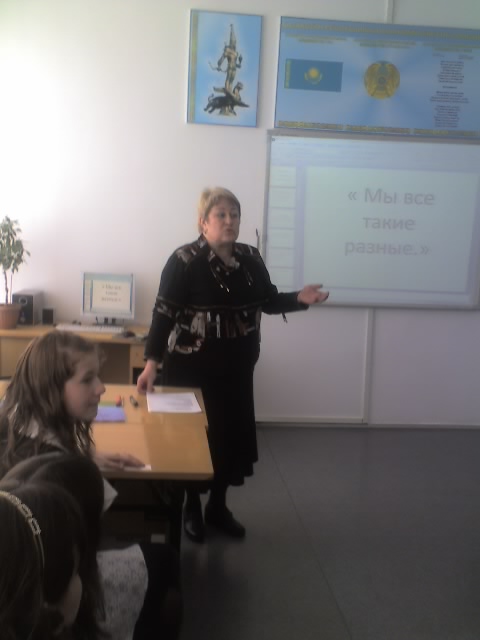 Успешному формированию нравственных свойств способствуют:
Личный пример учителя;
Полное раскрытие и понимание содержания нравственности, значимости в обществе и самой личности;
Использование различных форм, методов и видов нравственного воспитания;
Так же компоненты способствующие формированию нравственного сознания, чувств, мышления, включенные в содержание внеклассной работы.